2. РАДИОАКТИВНОСТЬ
2.1. Явление радиоактивности
В начале 1896 года сразу после открытия В.К. Рентгеном Х-лучей французский физик Анри Беккерель в процессе проверки гипотезы о флуоресцентной природе рентгеновского излучения обнаружил, что ураново-калиевая соль самопроизвольно, спонтанно, без внешних воздействий испускает жесткое излучение.
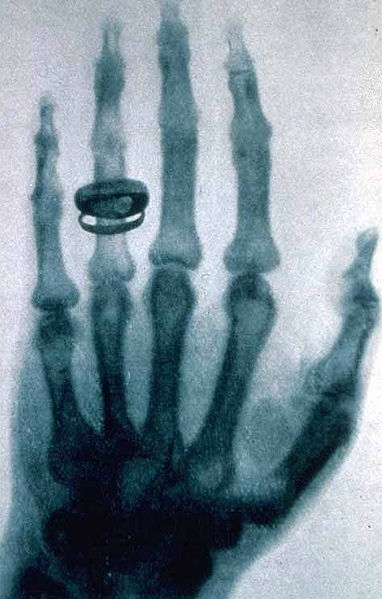 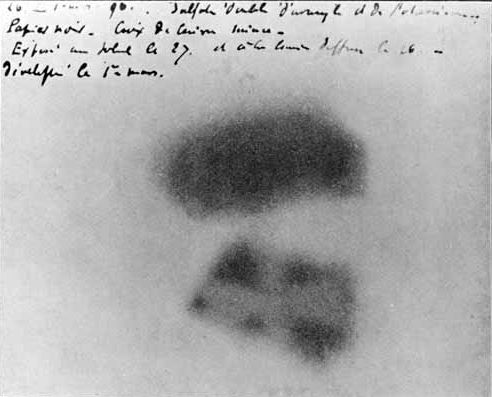 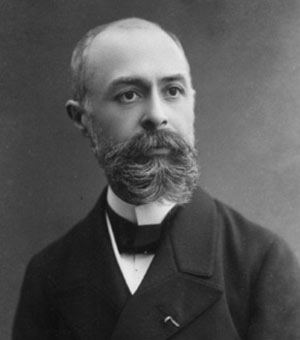 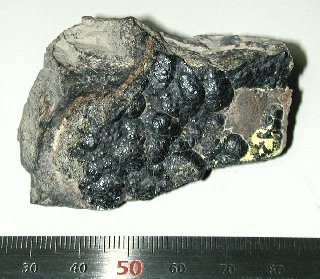 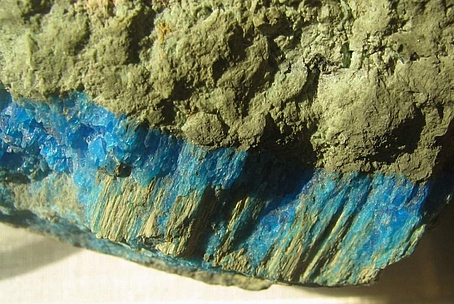 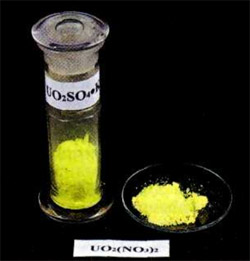 Затем такие свойства были открыты у тория и у полония и радия, открытых Мари и Пьером Кюри, а в дальнейшем – у всех химических элементов, номера которых больше 82.
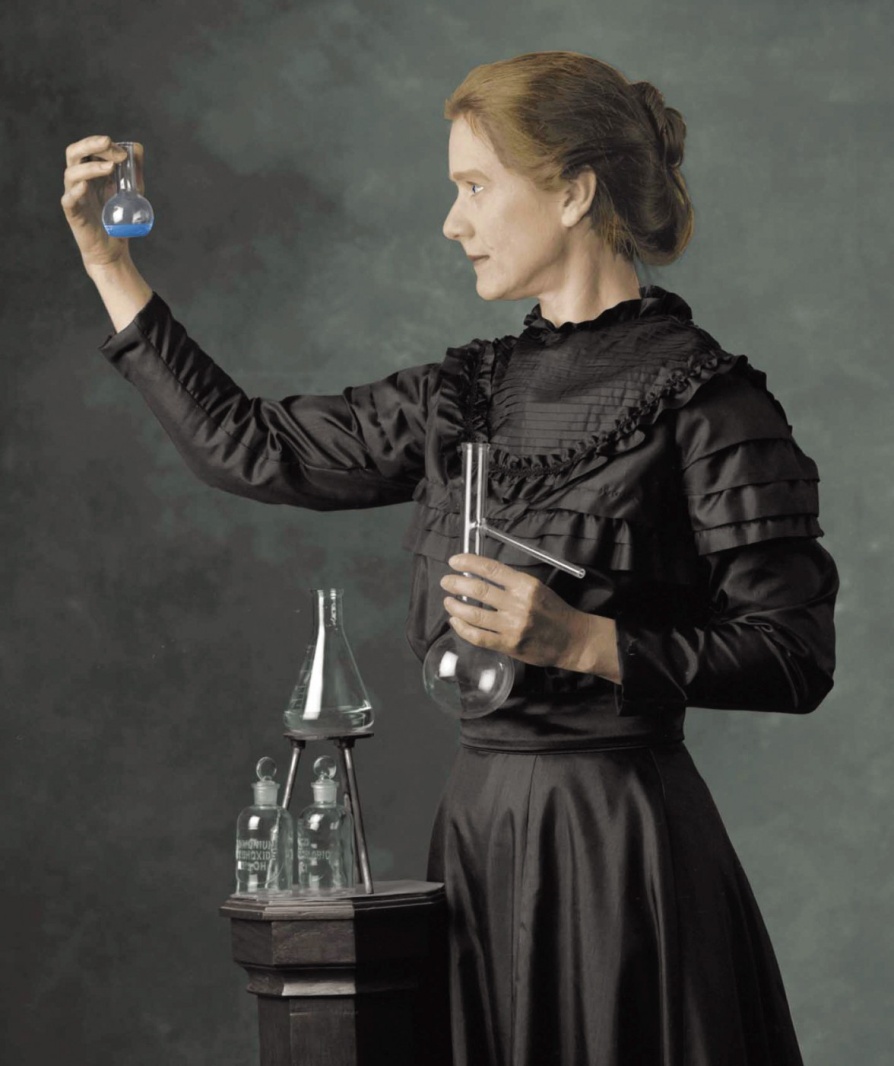 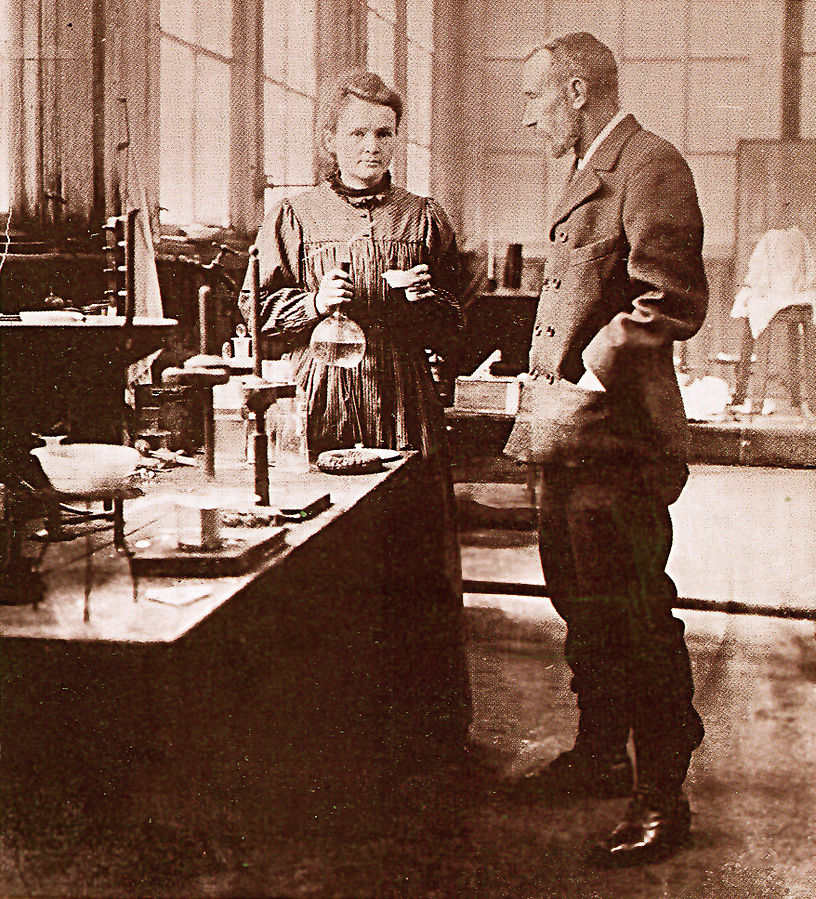 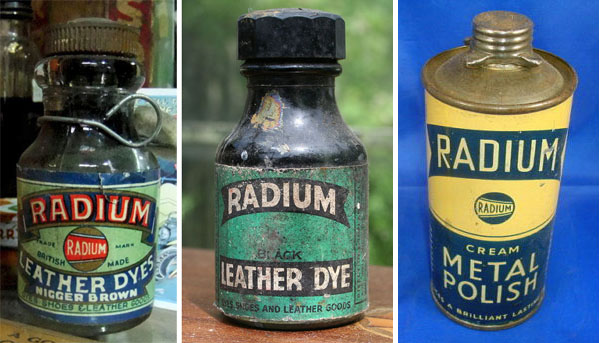 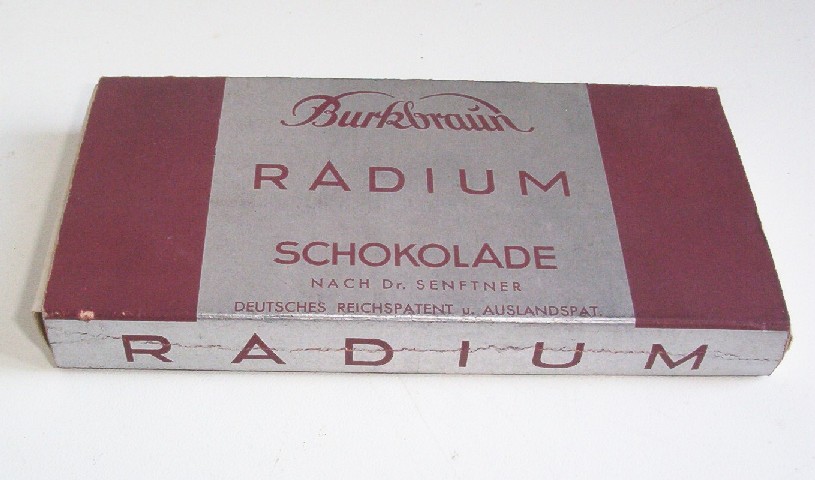 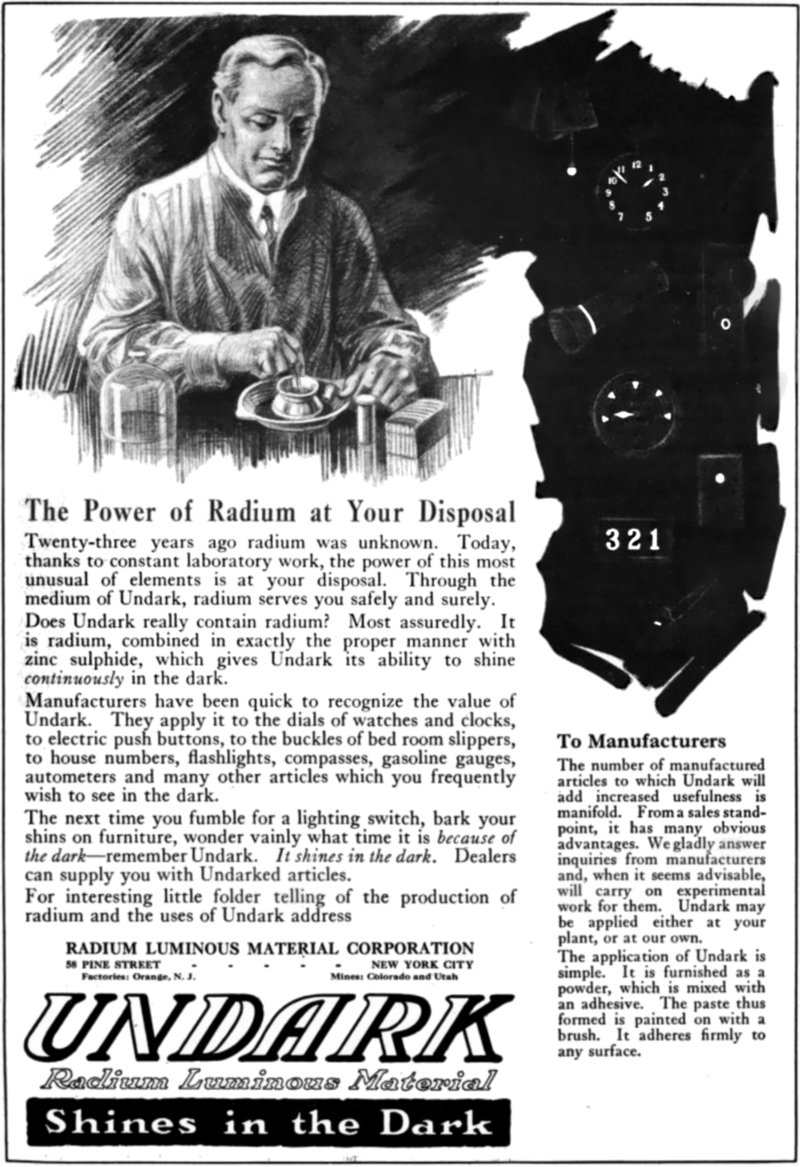 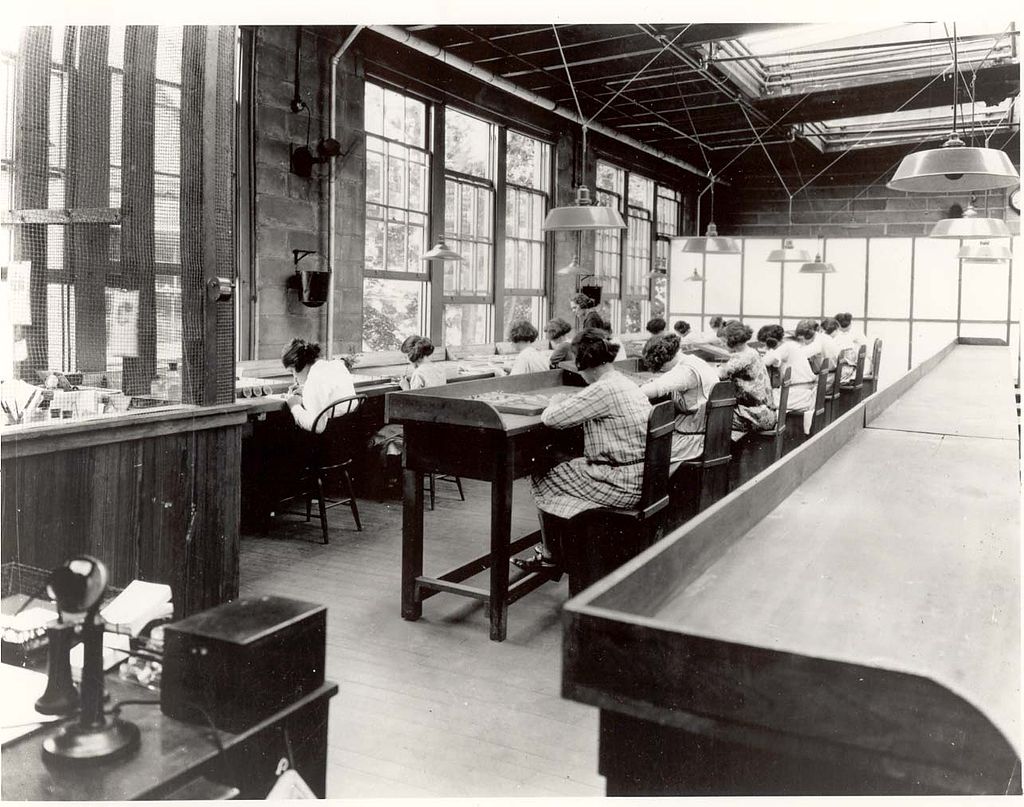 Радиевые девушки
Были выделены несколько видов испускаемых излучений:
-излучение, имеет небольшую проникающую способность (задерживается листом бумаги), альфа-частицы являются ядрами  гелия
-излучение, несколько большая проникающая способность (до 20 м воздуха, несколько см бумаги или чел. тела). 
Является потоком электронов e- и позитронов e+.
- излучение, жесткое электромагнитное излучение огромной проникающей способности (тысячи км воздуха, несколько м бетона, десятки см свинца).
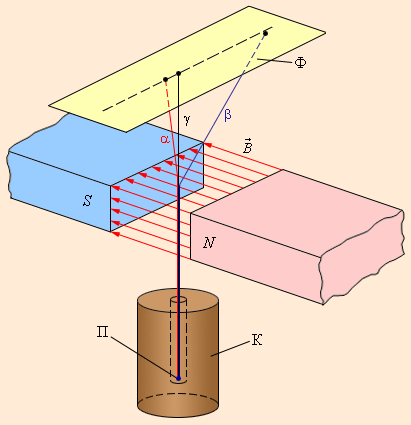 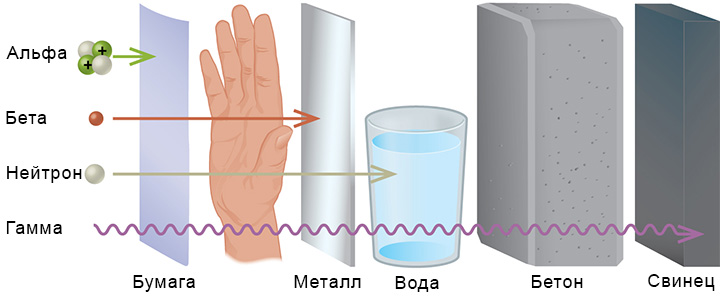 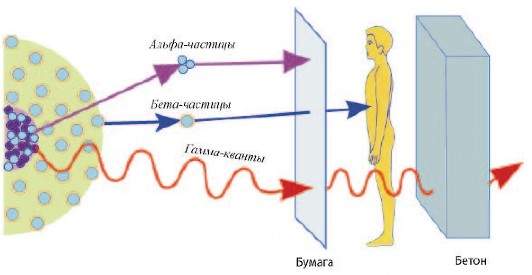 Радиоактивность – это самопроизвольное превращение неустойчивых ядер одного химического элемента в ядра других элементов, сопровождающееся испусканием радиоактивных излучений и некоторых элементарных частиц.
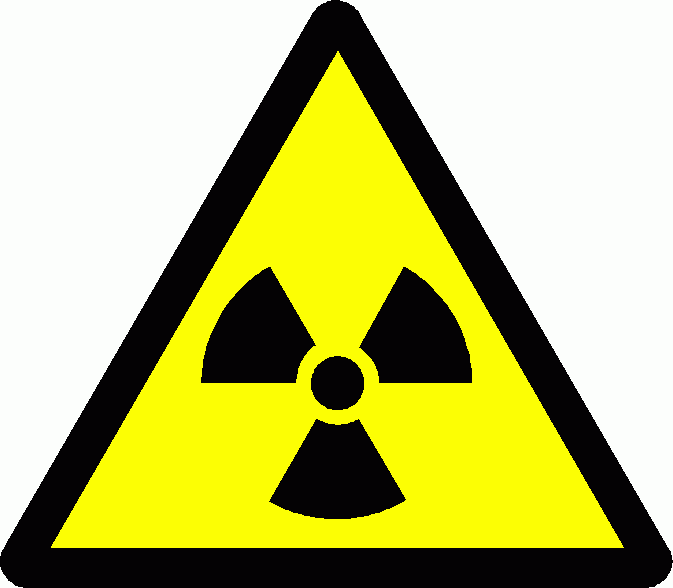 Радиоактивность ядер, существующих в природных условиях, называется естественной. 
Радиоактивность ядер, полученных в результате ядерных реакций, называется искусственной.
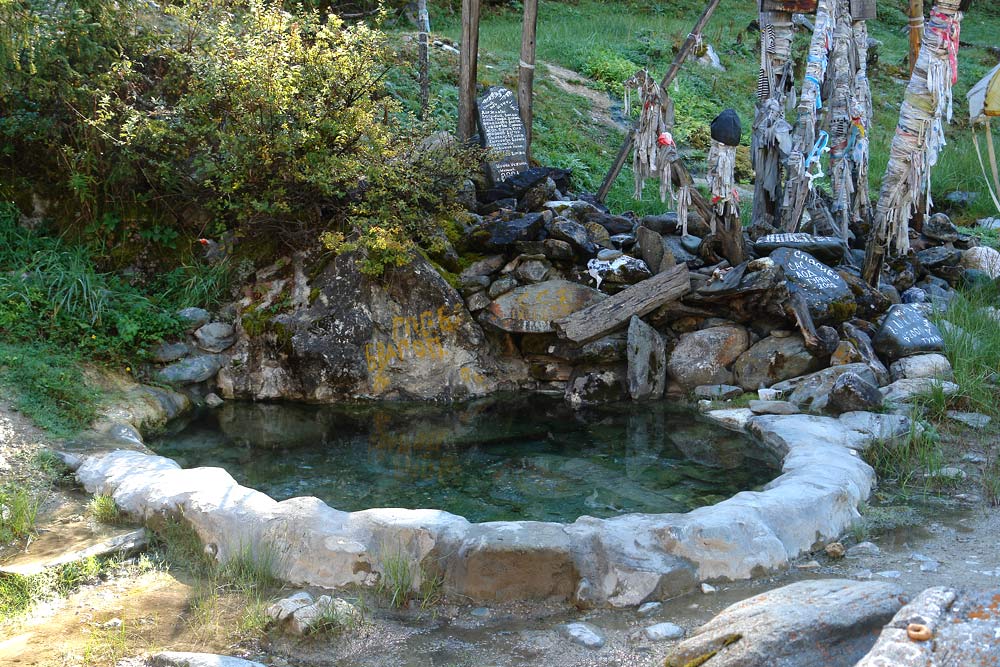 Радоновый источник
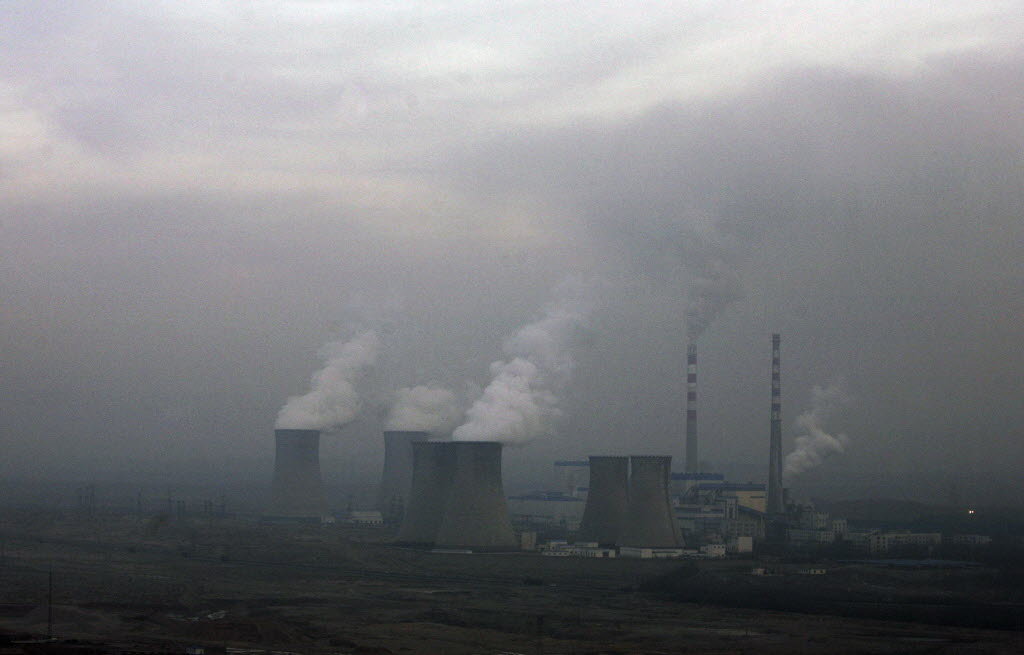 Угольная электростанция
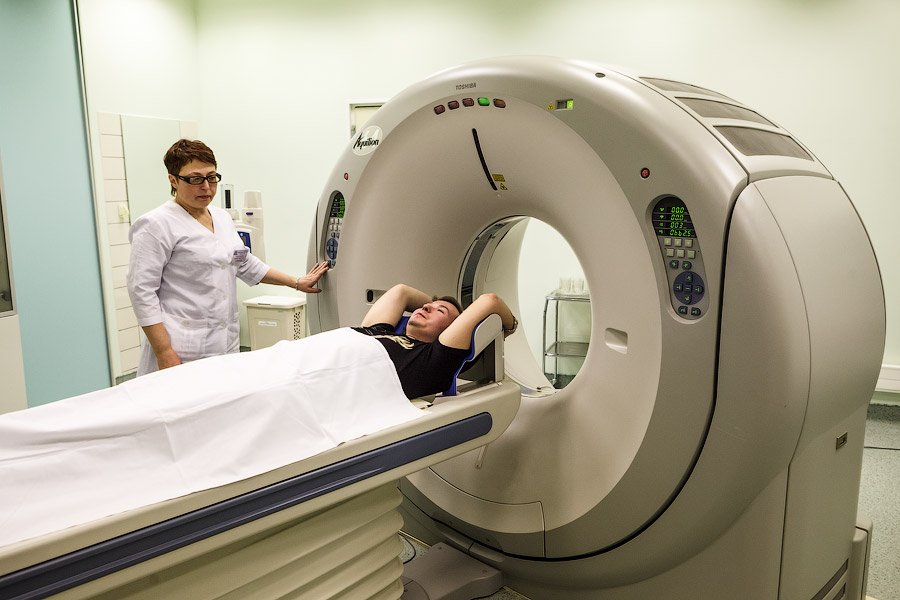 Рентгеновская диагностика (КТ)
Испускаемое в результате радиоактивности ионизирующее излучение называется радиацией.
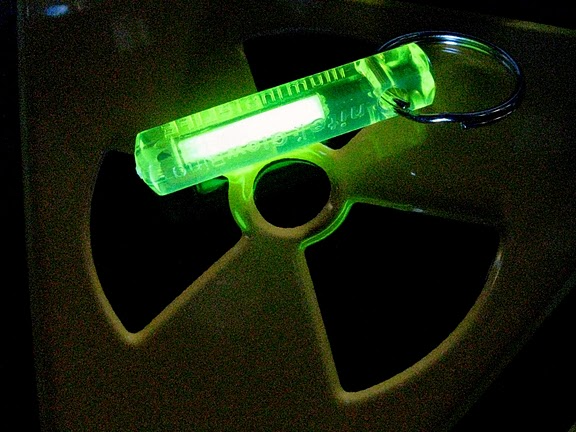 Ядра неустойчивых изотопов называют радионуклидами.
	Примеры значимых радионуклидов:
Особенности радиоактивных лучей: 
они обладают способностью вызывать ионизацию газов («отрывают» электроны от атомов и молекул, превращая их в ионы);
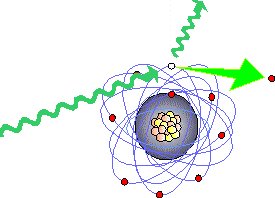 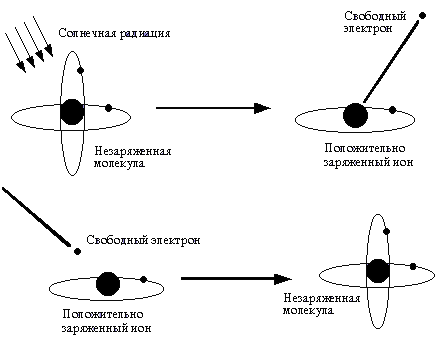 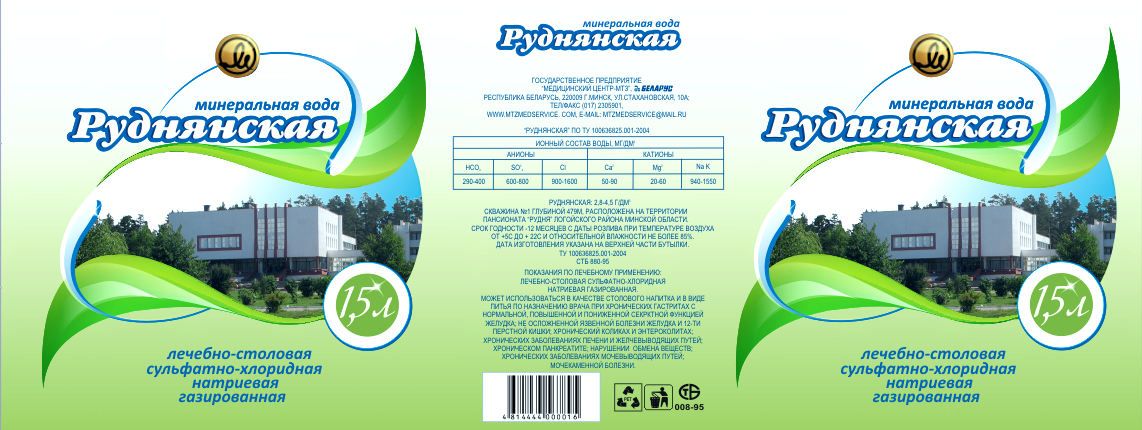 обладают химическим действием;
возбуждают в ряде твердых тел и жидкостей флуоресцентное свечение; 
вызывают изменение физико-механических свойств.
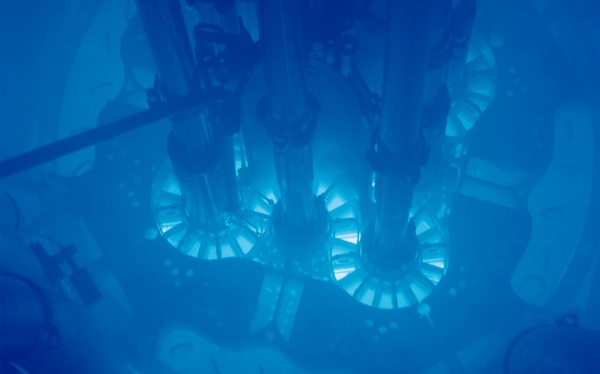 Такое широкое действие радиации связано с тем, что радиация переносит энергию и импульс.
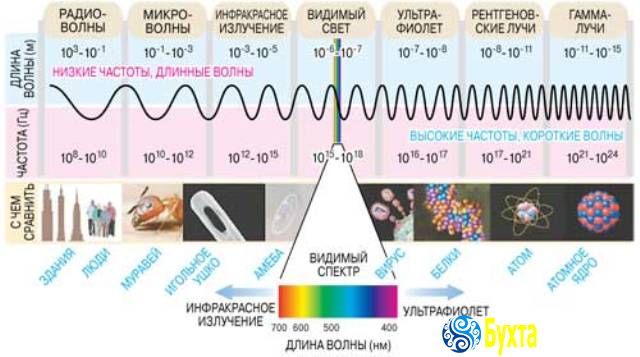 Электромагнитное излучение
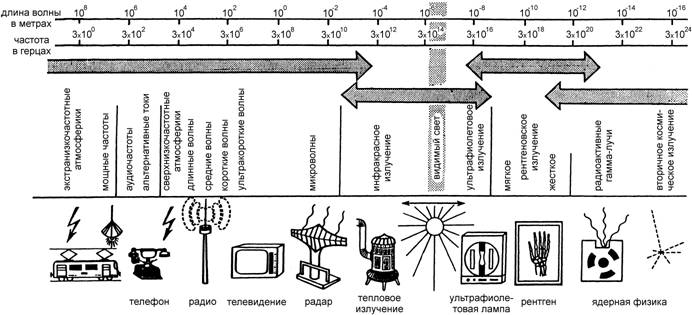 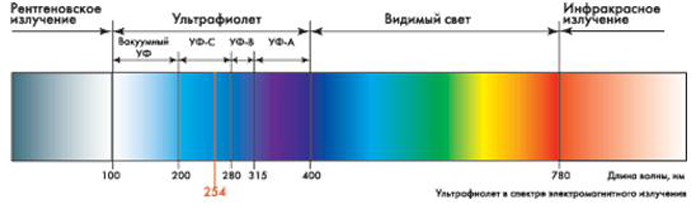 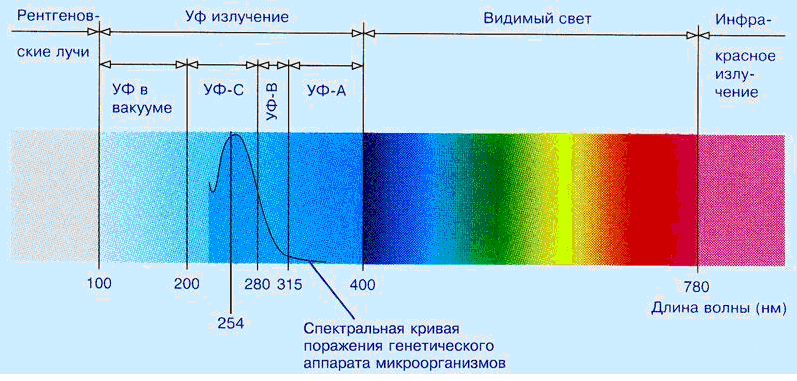 Мобильные телефоны не являются источниками радиации, т.к работают в СВЧ радио-диапазоне ЭМИ (нагревает в-во, как микроволновка), энергии которого недостаточно для ионизации.
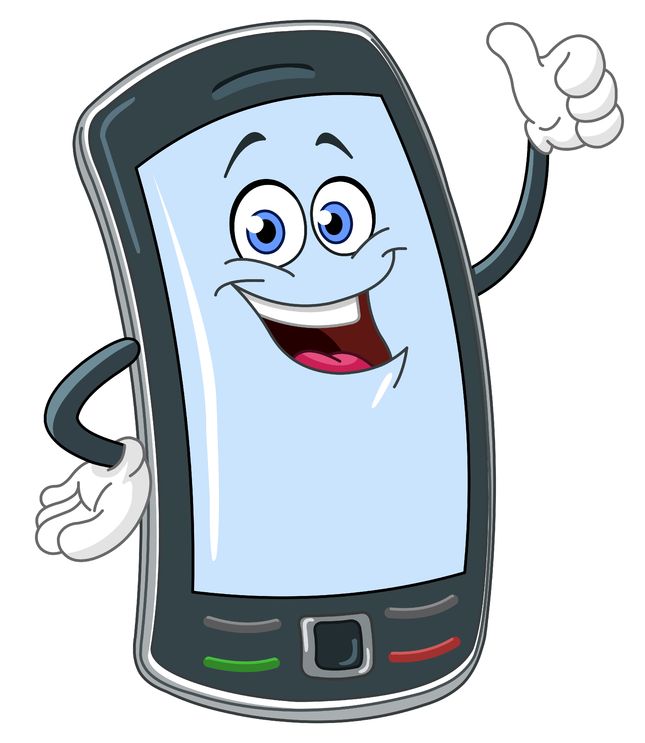 2.2. Закон радиоактивного распада
Радиоактивные превращения ядер, происходящие самопроизвольно, часто называют распадом или радиоактивным распадом.
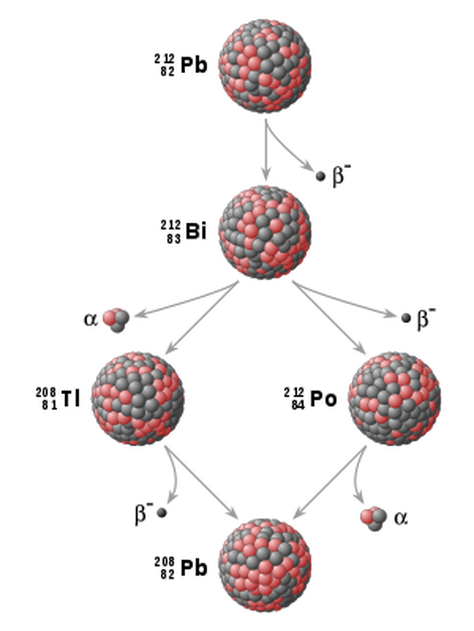 Радиоактивный распад – стохастический (случайный, вероятностный) процесс.
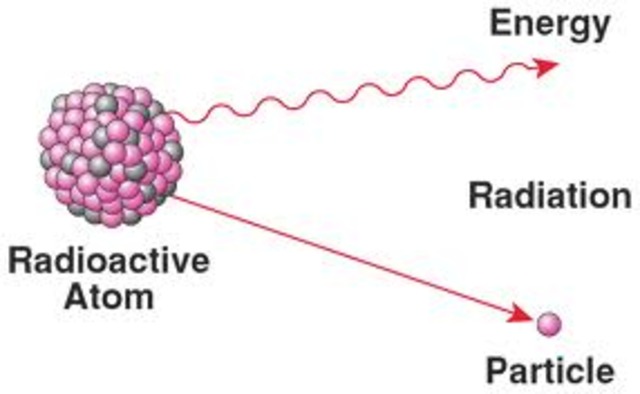 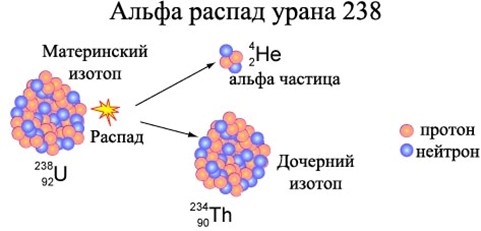 Закон радиоактивного распада: число нераспавшихся ядер убывает со временем по экспоненте.
Период полураспада Т1/2 – время, за которое распадается половина радиоактивных ядер.
Период полураспада известных нам ядер находится в пределах от 3∙10-7 с до 5∙1015 лет.
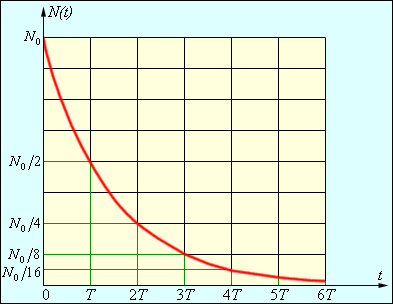 T1/2(       ) = 4,49 млрд. лет; T1/2(      ) = 1600 лет; T1/2 (        ) = 3,825 сут; 
T1/2 (        ) = 3,05 мин; T1/2(        ) = 4,5 с. 
Периоды полураспада радионуклидов, вызвавших основное загрязнение местности после аварии на Чернобыльской АЭС, равны: 
T1/2 (      ) = 8,05 сут; T1/2 (       ) = 28 лет; 
T1/2 (       ) = 29 лет.
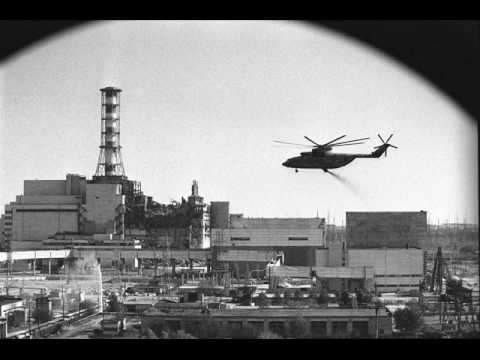 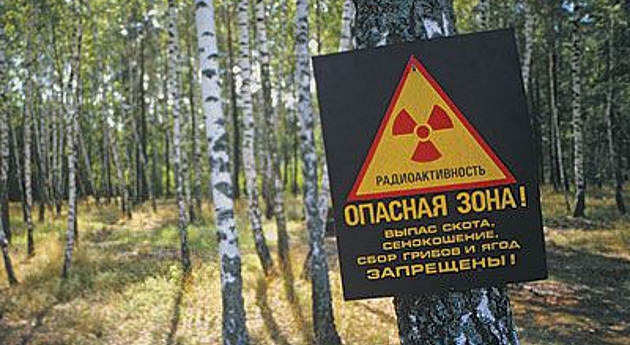 При оценке радиационной обстановки считают, что через десять периодов полураспада (10T1/2) число ядер данного радионуклида уменьшается настолько (в 1024 раза), что радиоактивностью изотопа данного типа можно пренебречь.
По этой причине весь период после аварии на ЧАЭС условно разделяют на два этапа: период "йодной" опасности продолжительностью 2 – 3 месяца (80 суток) и период "цезиево-стронциевой" опасности продолжительностью около 300 лет.
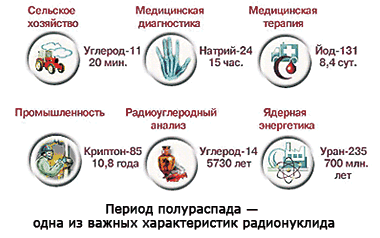 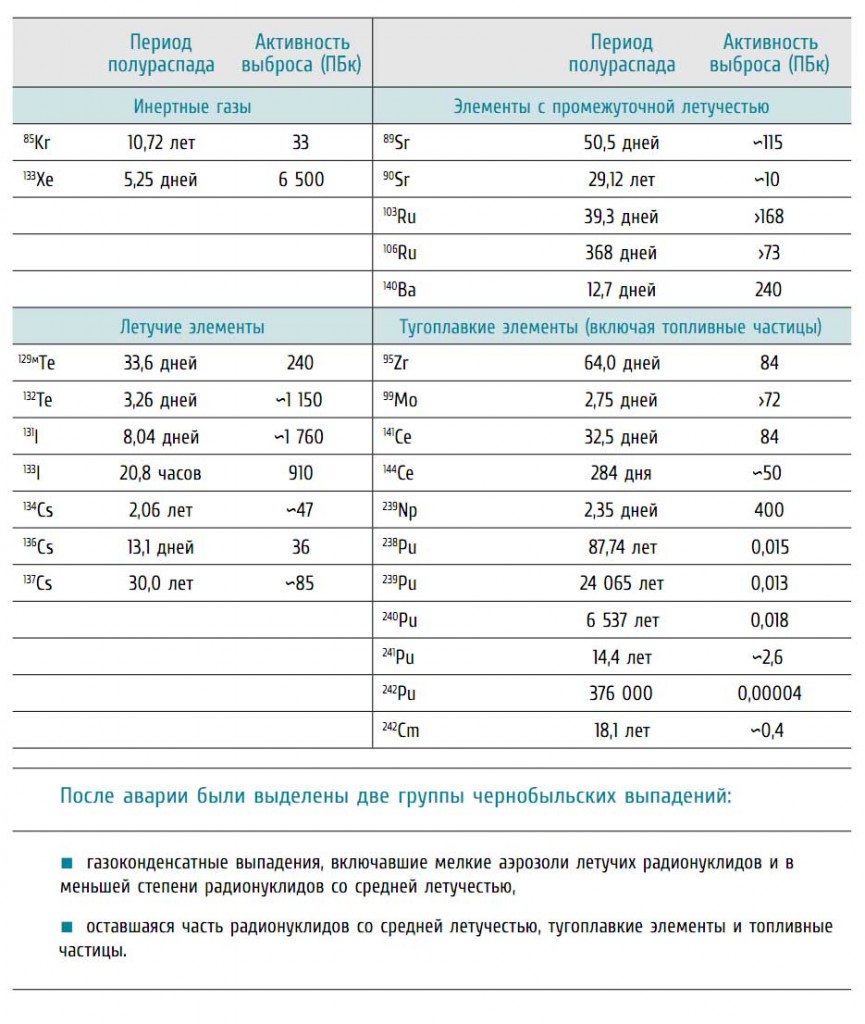 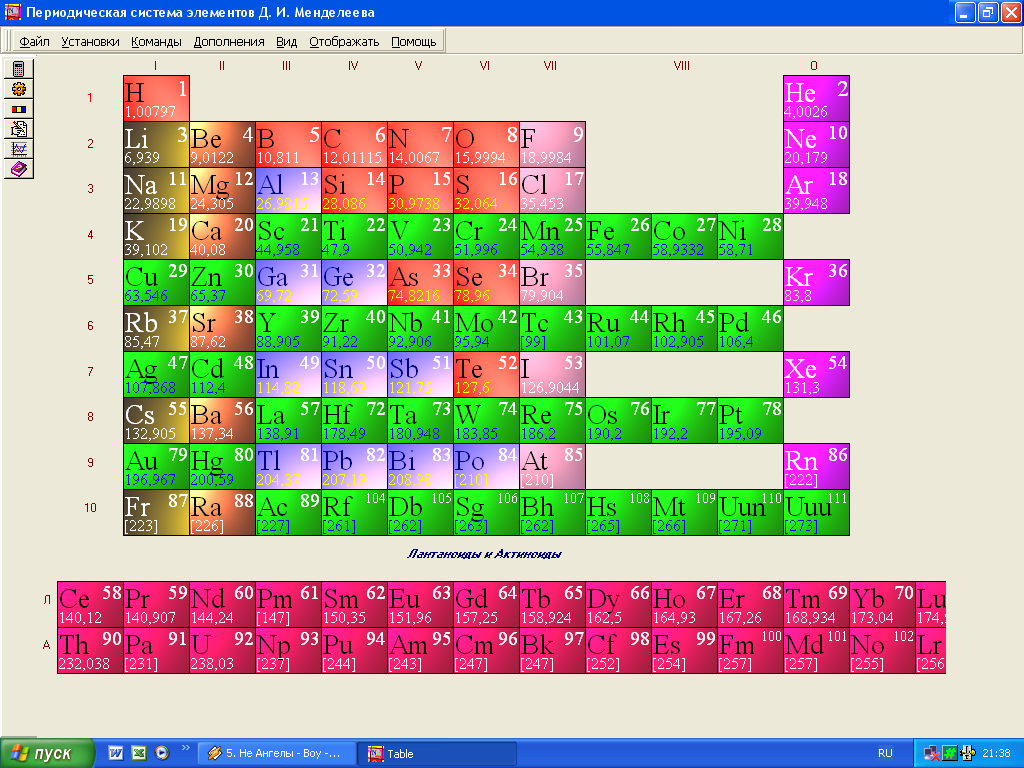 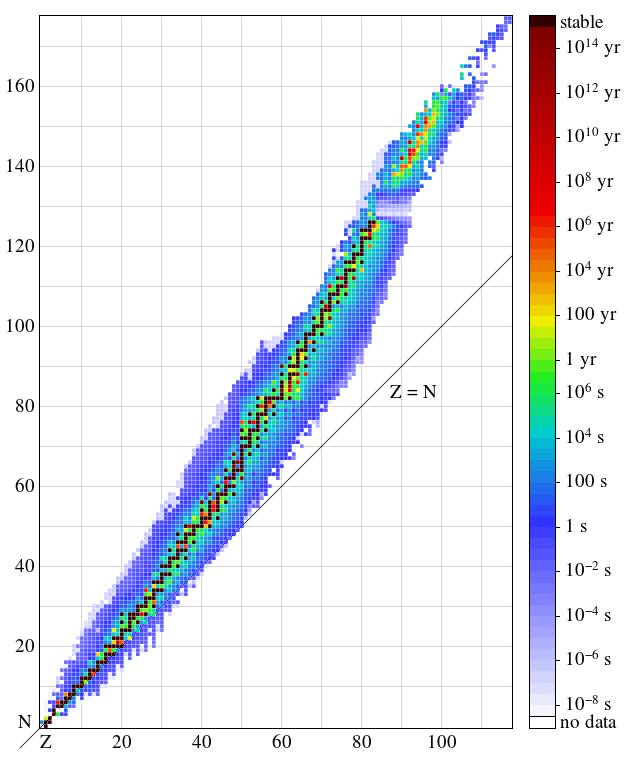 2.3. Виды ядерного распада.
1. Альфа-распад


Х - химический символ материнского ядра, Y – химический символ дочернего ядра.
Использование энергии радиоактивного распада – РИТЭГ, изотопные элементы.
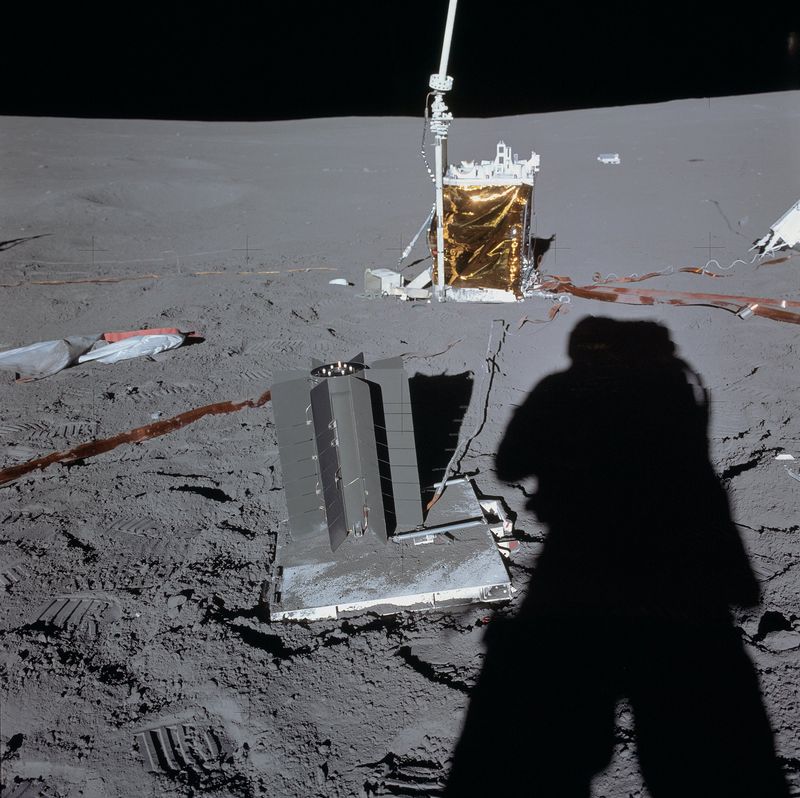 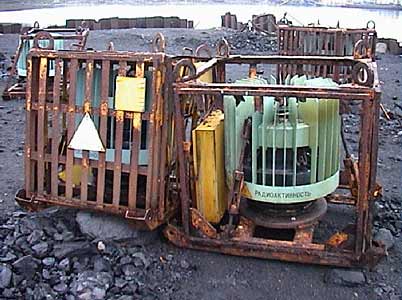 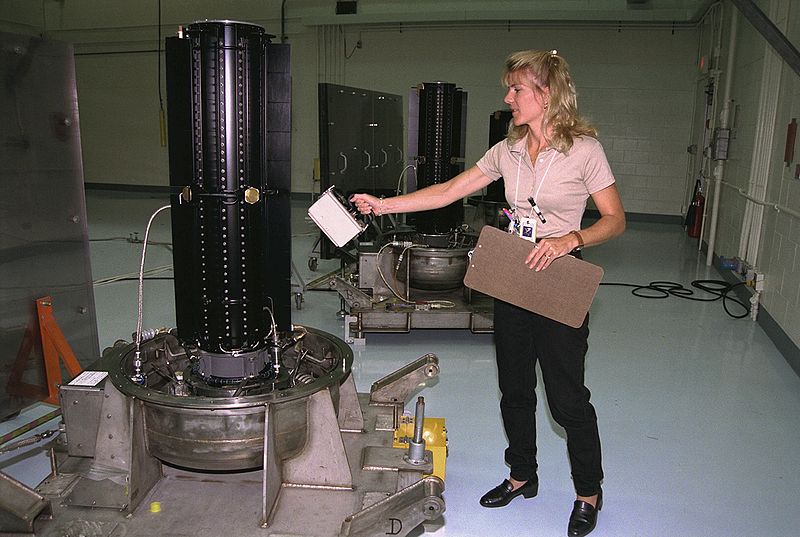 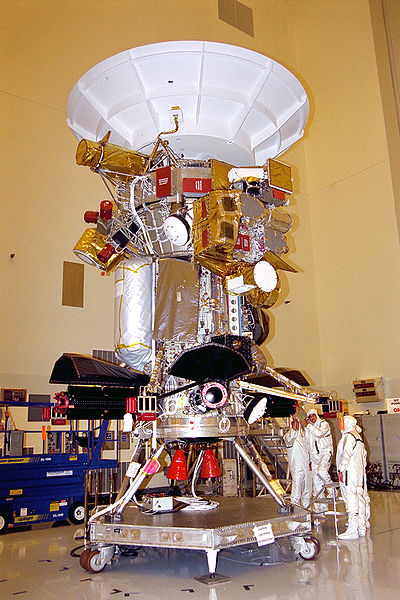 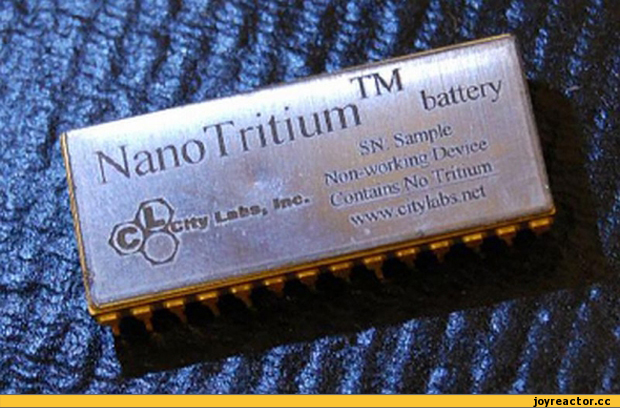 При радиоактивном распаде и любых ядерных реакциях всегда  выполняются т.н. правила смещения:
а) Закон сохранения электрического заряда:
б) Закон сохранения массовых чисел (массы):
в) Законы сохранения других квантовых чисел ( напр. лептонного заряда)
Основные особенности  -распада:
1. Скорости, с которыми -частицы вылетают из распадающегося (материнского) ядра, могут быть очень велики (107 м/с).
2. Кинетическая энергия -частиц почти для всех известных -активных изотопов лежит в интервале 4...9 МэВ. Среднее значение кинетической энергии примерно равно 6 МэВ. 
3. Известны очень редкие случаи -распада, когда кинетическая энергия -частиц очень велика и превышает 9 МэВ.
4. В большинстве случаев -частицы, вылетающие при распаде данного определенного изотопа, имеют одинаковые энергии, т.е. -частицы являются моноэнергетическими.
5. Некоторые ядра испускают несколько типов моноэнергетических -частиц, образуя тонкую структуру дискретных спектров dN/dE.
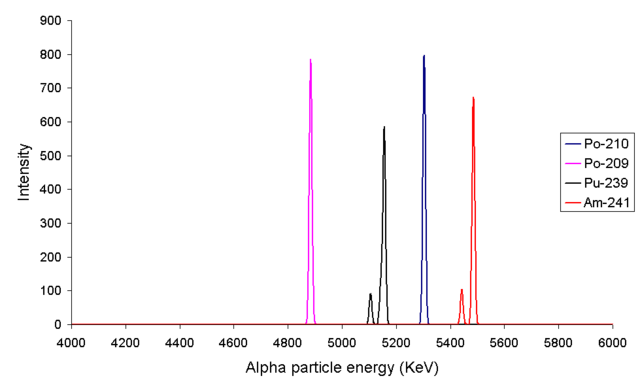 2. Бета-распад
Известны три вида β-распада: β– -распад, β+-распад 
и К-захват.
β– -распад:
β+-распад:
е-захват (К-захват):
Основные особенности β-распада:
1. Все энергетические β-спектры являются непрерывными (в отличие от α-спектров). Во всех случаях кривая спектра начинается с нуля и ограничена со стороны больших энергий
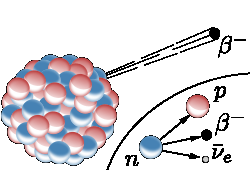 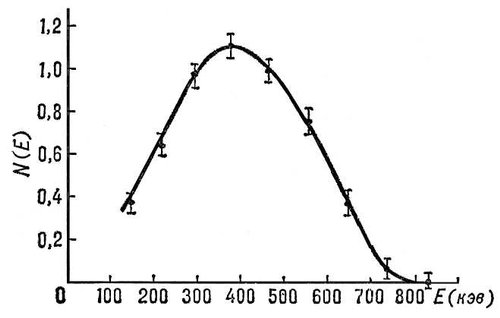 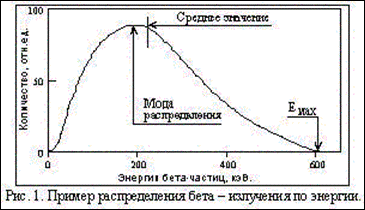 2. Средняя энергия испускаемых частиц обычно близка к 1/3 Е макс и для естественных радиоактивных изотопов заключена в пределах О.25 – О.45 МэВ.
3. Изучение β-распада привело к открытию нейтрино, уносящего часть энергии реакции.
Гамма-излучение
Основные особенности y-излучения
1. y-лучи как самостоятельный вид естественной радиоактивности не встречается и обычно сопровождает - и β-распады.
2. y -лучи испускаются не материнским, а возбужденным дочерним ядром.
. Возбужденное дочернее ядро за малое время (10-14…10-13 с) переходит в нормальное (или менее возбужденное) состояние и при этом испускает y-лучи.
3. Энергетический спектр y-лучей дискретен. Дискретный характер спектра y -лучей доказывает, что энергетическое состояние ядер также дискретно.
2.4. Радиоактивные ряды (семейства)
Тяжелые ядра имеют склонность к делению на более легкие. Цепь распадов завершается образованием стабильного изотопа и носит название ряда или семейства.
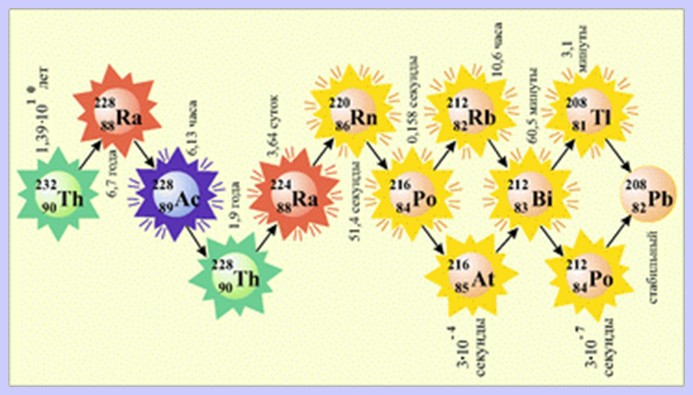